Book Week Photo Competition
“Books Change Lives”
Extreme Reading Challenge ‘Be the Change’ Revamp!

Your photos this year should show you:

with a book which changed your life
with a book in an extreme place, or
demonstrating ‘be the change’ with reading!

Endless options, be creative!
BOOK WEEK
2 - 6 March 2020
Submit photos to library staff 
or email  library@dulwich-singapore.edu.sg 
– include name and class in the subject.  

Closing date: Monday 10 February, 2020 
Winners will be announced during Book Week!
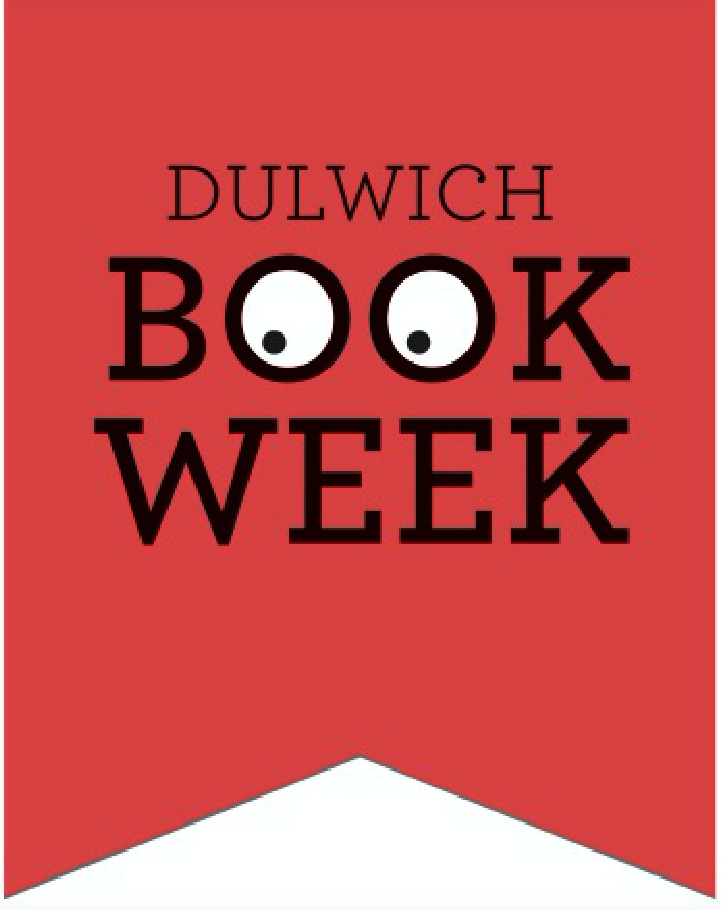 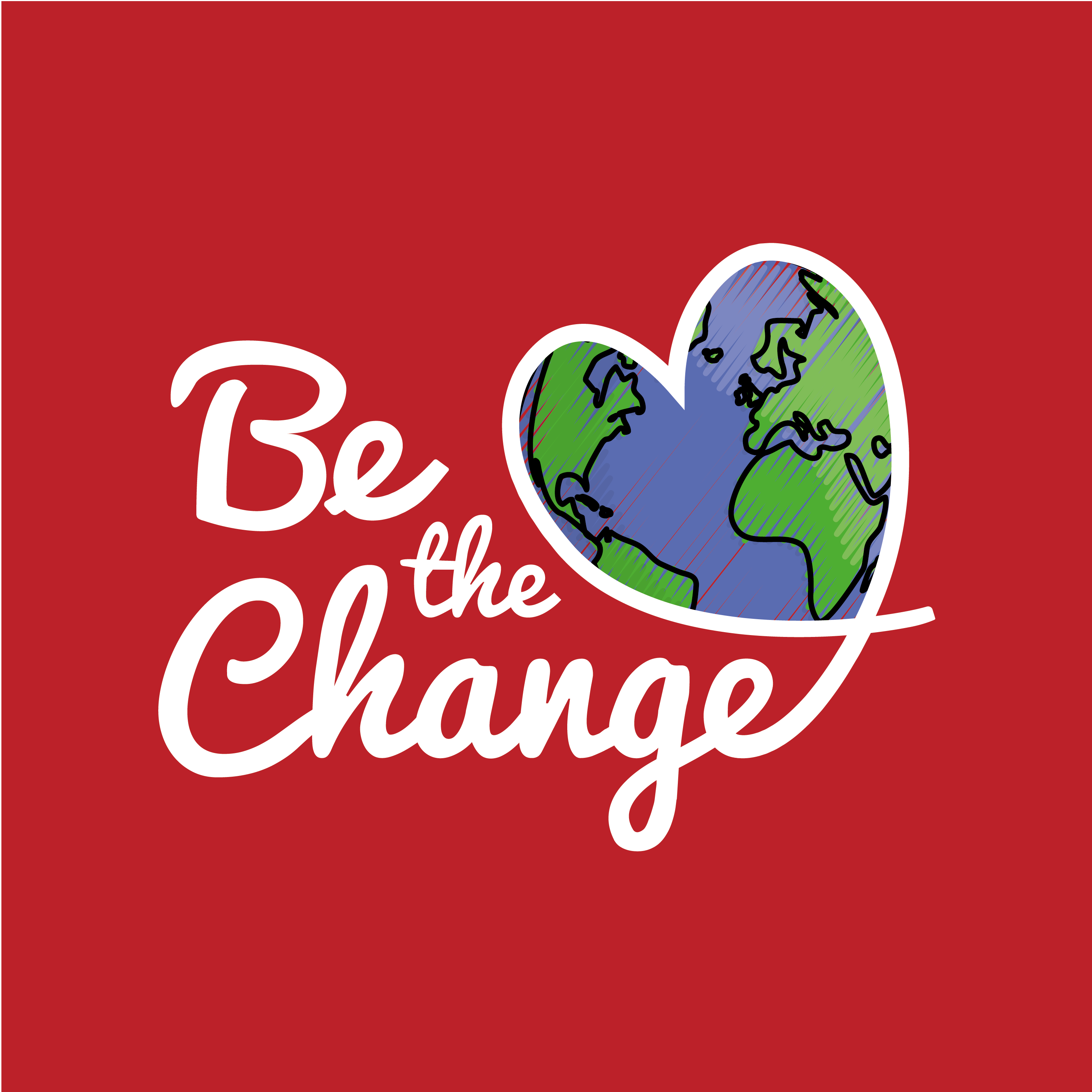 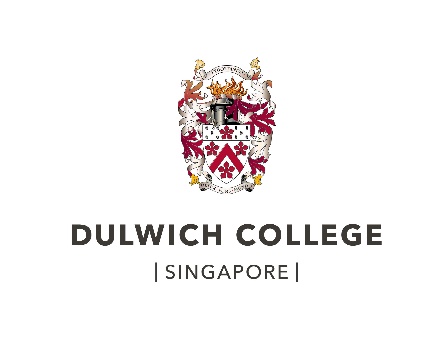